Langage Update (Clojure)
LL Tiger 2010/07/31
Toshiaki Maki 
(Twitter:@making)
Language Update初登場なので
今回はClojureの言語紹介をします
スライド50ページもありますｗ
Agenda
Clojure?
Immutable
Concurrency
Program as Data
etc
Clojure?
new Lisp dialect
not CommonLisp , Scheme
run on JVM
Functional
Immutable
Concurrency
STM
agent system
Program as  Data
Macro
DSL
Java Interoperability
プログラミングClojure(訳:川合史朗)の出版で
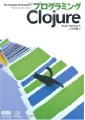 吹き荒れたClojure旋風
TLがClojureの話題で一色!!
空前のClojureブーム到来!!
そんな時代がClojureにもありました orz
気を取り直して、再び興味をもってもらえるように紹介します(> <)
Clojure History
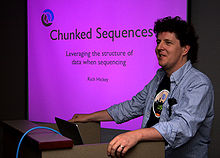 2007年スタート
Author: Rich Hickey

2009/05/04  1.0.0リリース
2009/12/31  1.1.0リリース ←現在安定版
2010/07/13  1.2.0 βeta1 リリース
2010/07/30  1.2.0 RC1 リリース　←イマココ

The Eclipse Public License
http://en.wikipedia.org/wiki/Rich_Hickey より
Position in JVM Languages
Stuart Sierraの発表資料より引用
Syntax (primitive)
Syntax (data structure)
Hello World
(defn hello [s]
  (println "Hello" s))

(hello "World")	; -> "Hello World"
Javaの
public static void hello (String s) {
    System.out.println(“Hello ” + s);
}

hello(“World”);
に相当
Function Call
(println “HelloWorld”)
fn call
arg
semantics:
list
symbol
string
structure:
Java Interoperability
StringBuilder sb = new StringBuilder();
sb.append(“Lightweight”);
sb.append(“Language”);
sb.append(“Tiger”);
sb.append(“2010”);
(let [sb (StringBuilder.)]
  (.append sb “Lightweight”)
  (.append sb “Language”)
  (.append sb “Tiger”)
  (.append sb “2010”))
Agenda
Clojure?
Immutable
Concurrency
Program as Data
etc
Immutable
Clojureのデータは不変
(def ll-info {:name “LL Tiger” :year 2010})
(assoc ll-info :place “Nissho-Hall”) 
;; -> {:place "Nissho-Hall", :name "LL Tiger", :year 2010}
ll-info
;; -> {:name "LL Tiger", :year 2010}
Mapに値を追加しても
元のMapはそのまま
Immutable
メモリ
ll-info
assocされたmap
immutableなので共通部分を共有できる
→効率的なデータ構造
Immutable
関数型プログラミングに適したスタイル
入力値に対して出力値の計算に集中できる
並行処理にも有利
Agenda
Clojure?
Immutable
Concurrency
Program as Data
etc
Concurrency
並行プログラミングを容易にする4種類の強力なAPI
今回はrefのみ紹介
ref
状態を扱えるようにする
Clojureでは値がimmutableなので、関数適用しても元の値は変更されない
refを使用すると状態を扱える
複数の状態をall or nothingで変更
複数の変数をtransactionalに変更できる
without “ref”
加算/減算処理を普通に考えると

(def a 0)
(def b 1)
(inc a) ; aの値を+1する関数
(dec b) ; bの値を-1する関数
(println a b) ; -> 1 0 ??
a,bはimmutableなので実際は「0 1」が出力される
a,b更新の一貫性も保証されない
STEP1/4
更新する値をrefでくるむ（変更可能な参照）

(def a (ref 0))
(def b (ref 1))
(inc a)
(dec b)
(println a b)
まだ実行してもエラー
状態を保持する
変数を生成
STEP2/4
alterでrefの中身を更新

(def a (ref 0))
(def b (ref 1))
(alter a inc) ; aにincを適用して更新
(alter b dec) ; bにdecを適用して更新
(println a b)
まだ実行してもエラー
(alter reference update-fn & args…)形式
(ref-set reference new-value)でも可
STEP3/4
derefでrefの中身を参照

(def a (ref 0))
(def b (ref 1))
(alter a inc)
(alter b dec) 
(println (deref a) (deref b))
まだ実行してもエラー
リーダマクロ@を使って略記できる
(println @a @b)で可
STEP4/4
atomicにしたい範囲をdosyncで囲む

(def a (ref 0))
(def b (ref 1))
(dosync
  (alter a inc)
  (alter b dec)) 
(println @a @b)
トランザクション範囲
; -> 1 0
STM
Software Transactional Memory
ACID特性のうちACIを提供
Atomic
トランザクション内の処理は不可分
Consistency
トランザクション内の処理の一部で失敗した場合、全体が失敗
Isolation
トランザクション内で他のトランザクションの途中結果はわからない
Durability
トランザクション内での変更は永続的である（STMはメモリ上のはなしなので、Dはサポートされない）

言語レベルでインメモリDBみたいなものをもっているイメージ
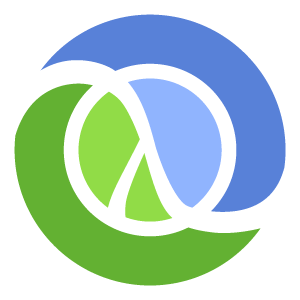 Implementaion of STM
MultiVersion Concurrency Control
値の変更はコピーした値に対して行い、タイムスタンプなどで楽観排他して整合性をとる 
Snapshot Isolation
トランザクションごとに値をコピーし、並行性を高める
Oracle/PostgereSQLなどのRDBMSでは、SERIALIZABLE分離レベルで使われている
より詳しくは
http://d.hatena.ne.jp/marblejenka/20100626/1277528587
Mechanism of STM
Tx A
reference
A
in-transaction-value
F
v=42, t=0
read
Tx B
snapshotをとる
F
v=42, t=0
B
calc
in-transaction-value
local write
read
F
v=42, t=0
snapshotをとる
F
v=9, t=0
calc
conflict?
local write
NO
F
v=27, t=0
commit
F
v=9, t=1
conflict?
YES
retry!
「The Joy of Clojure」 Figure 10.1より
Concurrency
簡単なセマンティクスで複数の処理をatomicにできる
デッドロックやスレッドアンセーフなバグを心配する必要がない
(他の言語だと複雑になるような)
並行処理が簡単に書ける！
Agenda
Clojure?
Immutable
Concurrency
Program as Data
etc
Program as Data
Clojure (というかLisp)ではプログラム自体がデータ構造
式を評価する前にカッコの中を好きに操作できる
Macro
カッコ遊び
好きに操作することでDSLを作るのも容易
Macro
dotoマクロ
(doto (StringBuilder.)
  (.append “Lightweight”)
  (.append “Language”)
  (.append “Tiger”)
  (.append “2010”))
コンパイル時に
1つ目の式の結果を一時変数に束縛し、
2つ目以降の式の2番目の要素に挿入した形で評価する
(let [sb (StringBuilder.)]
  (.append sb “Lightweight”)
  (.append sb “Language”)
  (.append sb “Tiger”)
  (.append sb “2010”))
DSL
(def langs '("Perl" "PHP" "Python" "Ruby" "Clojure" "HTML5" "Scala"))

;; シーケンスから条件を満たすものをソート後、変換して返却するfrom構文
(from lang in langs
         where (.startsWith lang "P")
         orderby (count lang)
         select (.toLowerCase lang))

;; -> ("php" "perl" "python")
langsの中から
Pから始まるものを
文字列長昇順で
小文字に変換して
取り出す
元ネタ　http://www.slideshare.net/pcalcado/lisp-macros-in-20-minutes-featuring-clojure-presentation
DSL
macro定義で実現
(defmacro from [var _ coll _ condition _ ordering _ desired-map]
  `(map (fn [~var] ~desired-map)
	       (sort-by (fn [~var] ~ordering)
                         (filter (fn [~var] ~condition) ~coll))))
DSL
(from lang in langs where (.startsWith lang "P")
         orderby (count lang) select (.toLowerCase lang))

(defmacro from [var _ coll _ condition _ ordering _ desired-map]
  `(map (fn [~var] ~desired-map)
	       (sort-by (fn [~var] ~ordering)
                          (filter (fn [~var] ~condition) ~coll))))
macro expand
(map (fn [lang] (.toLowerCase lang))
         (sort-by (fn [lang] (count lang))
                      (filter (fn [lang] (.startsWith lang "P")) langs)))
langsの中から
Pから始まるものを
文字列長昇順で
小文字に変換して取り出す
Program as Data
プログラム自体がデータ構造なので、評価前に自由に操作できる
式の途中に値を追加したり
テンプレートを作って埋め込むとか
定型処理を省ける
DSLも簡単に作れる
Agenda
Clojure?
Immutable
Concurrency
Program as Data
etc
Development
Leiningen (http://github.com/technomancy/leiningen)
デファクトスタンダードなビルドツール
ライブラリ(jar)の依存関係解決
mavenベース
Clojars (http://clojars.org/)
leiningenと相性の良いmavenレポジトリサイト
leiningenで開発
→Clojarsにjarをデプロイ
→leiningenでClojarsから取得して使ってもらう
Clojure on GAE
Blankプロジェクト
http://github.com/making/clj-gae-blank
$ git clone git://github.com/making/clj-gae-blank.git
$ cd clj-gae-blank
$ lein compile
# 開発版サーバ起動
$ dev_appserver war
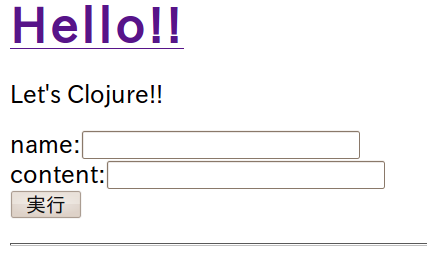 Clojure on GAE
逆引きClojure
http://rd.clojure-users.org
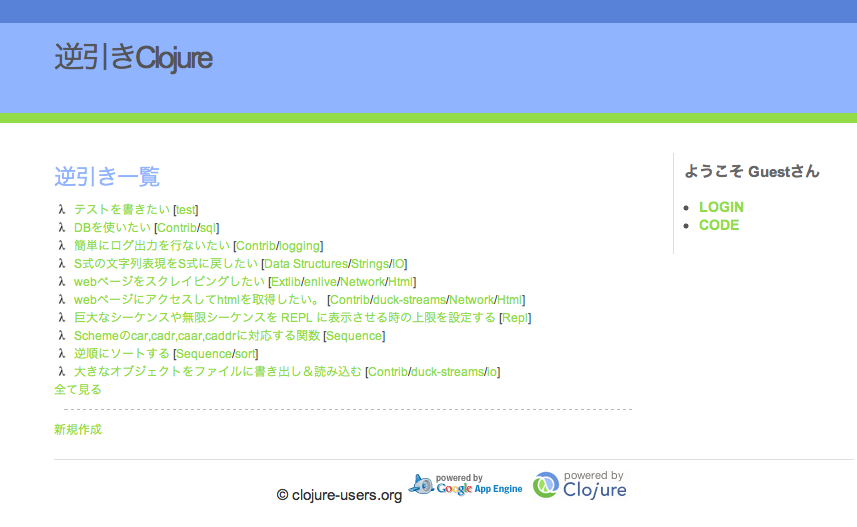 Clojure on Android
(defactivity Main
  (:create (.setContentView context R$layout/main)
           (on-click (view-by-id R$id/about_button)
                     (start-activity About))
           (on-click (view-by-id R$id/public_timeline_button)
                     (start-activity PublicTimeline))))
Activityの定義
http://github.com/remvee/clj-android
Othre Products
Ring (http://github.com/mmcgrana/ring)
Webアプリケーションの抽象層
WSGI(Python)、Rack(Ruby)に相当するもの
Compojure (http://github.com/weavejester/compojure)
Sinatra(Ruby)に似たWebアプリケーションフレームワーク
Ring上に構成
逆引きClojureで採用
Incanter (http://incanter.org/)
統計/グラフ
R言語風プラットフォーム
Community
Clojure-Users (http://clojure-users.org)
Tokyo.clj
月1回の勉強会/ハッカソン
次回は8/28
登録はここから http://twtvite.com/tokyoclj5
clojure-ja (http://groups.google.co.jp/group/clojure-ja)
Clojureユーザー用日本語ML
Chaton Clojure (http://practical-scheme.net/chaton/clojure/)
Shiroさんが答えてくれる!
Next
http://github.com/stuarthalloway/clojure-presentations/downloads
Stuart HallowayによるClojure入門
Clojureの重要なエッセンスが網羅
ご清聴ありがとうございました